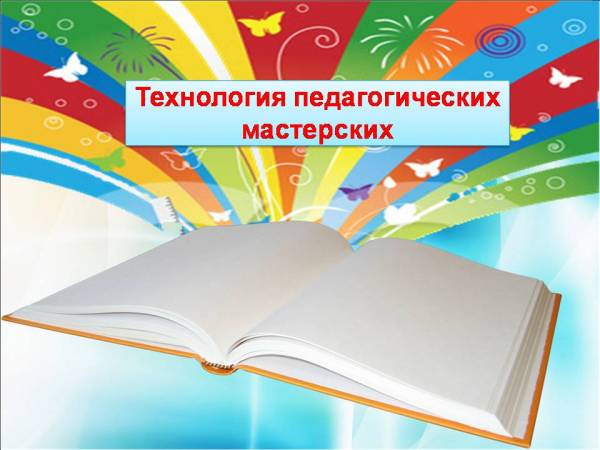 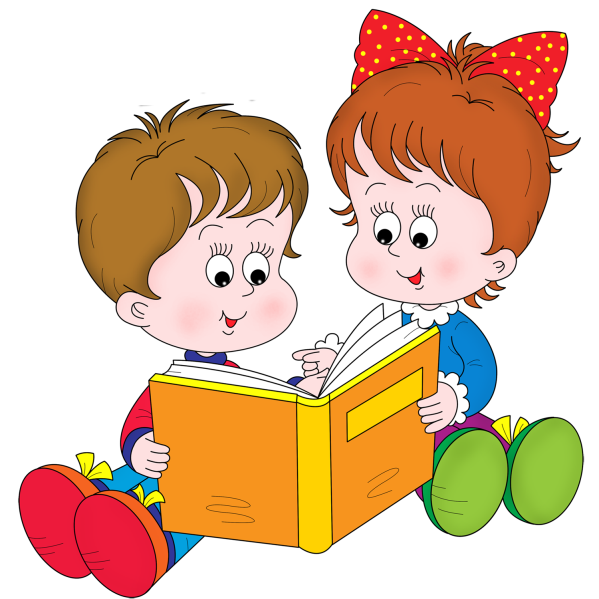 ФОТООТЧЁТ 
о совместном проекте 
с родителями
«Неделя детской книги»
Подготовила презентацию проекта: 
воспитатель МБДОУ детского сада №4, 
2 младшей группы «Лучики» Тузова Г. М.
Срок реализации проекта: 3 недели
(с 18.03.2019 г. по 05.04.2019 г.)
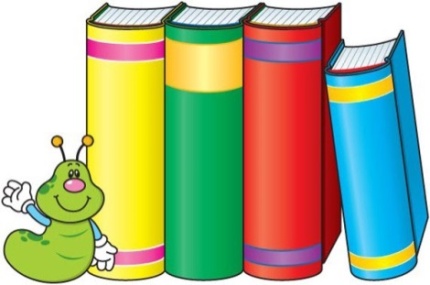 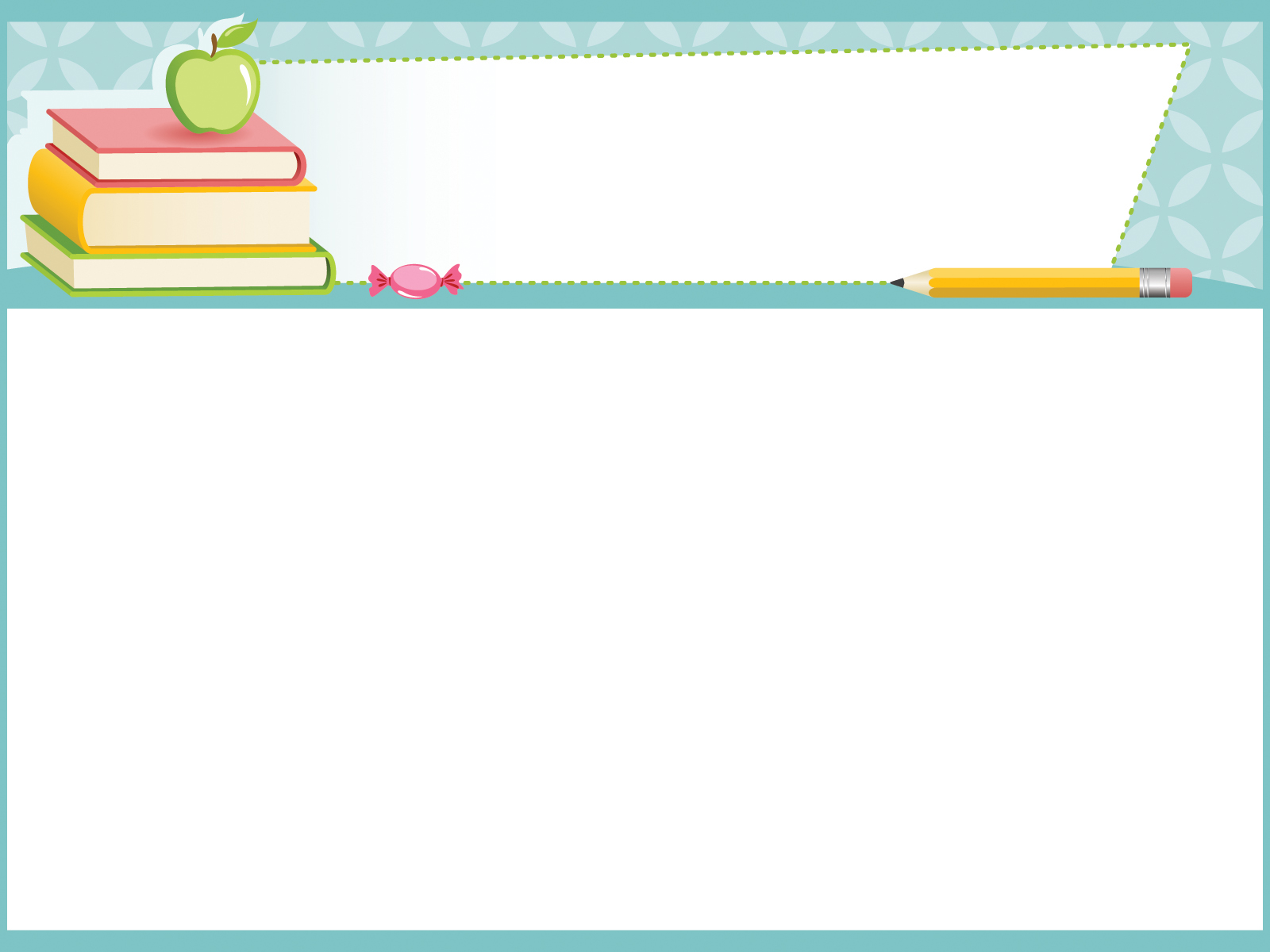 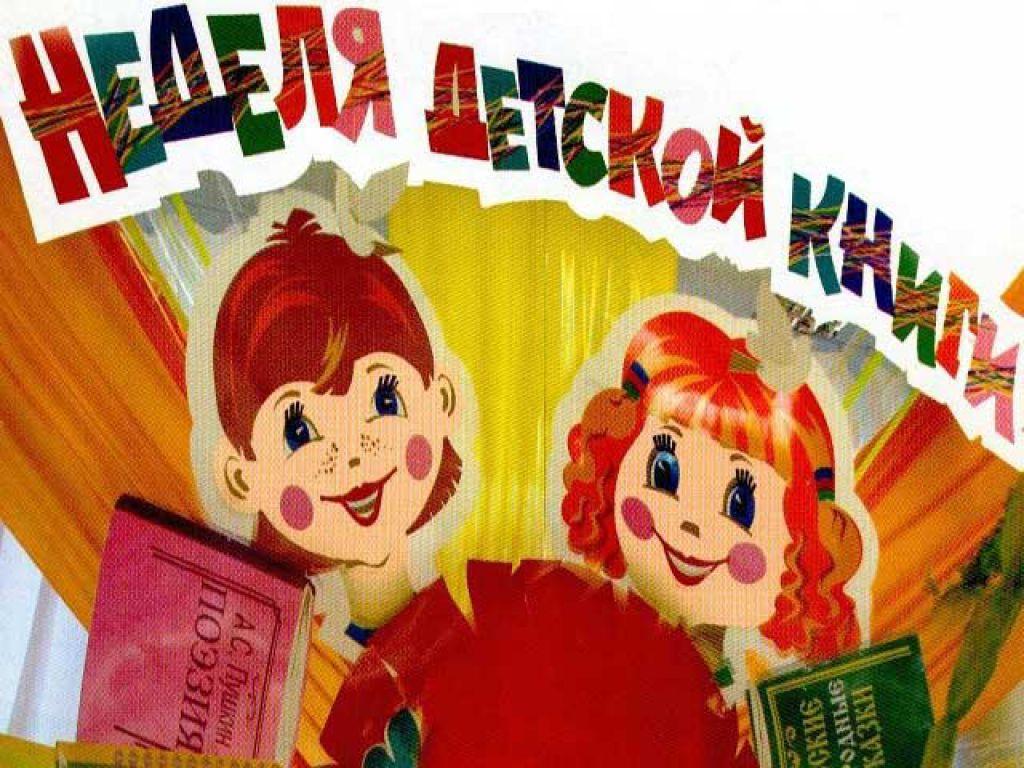 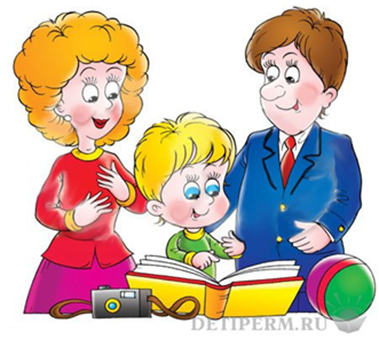 Чтение и прослушивание любимых  сказок К.И.Чуковского
Конкурс чтецов 
по стихам А. Л. Барто.
Вечер загадок
 «Сказка, я тебя  знаю!»
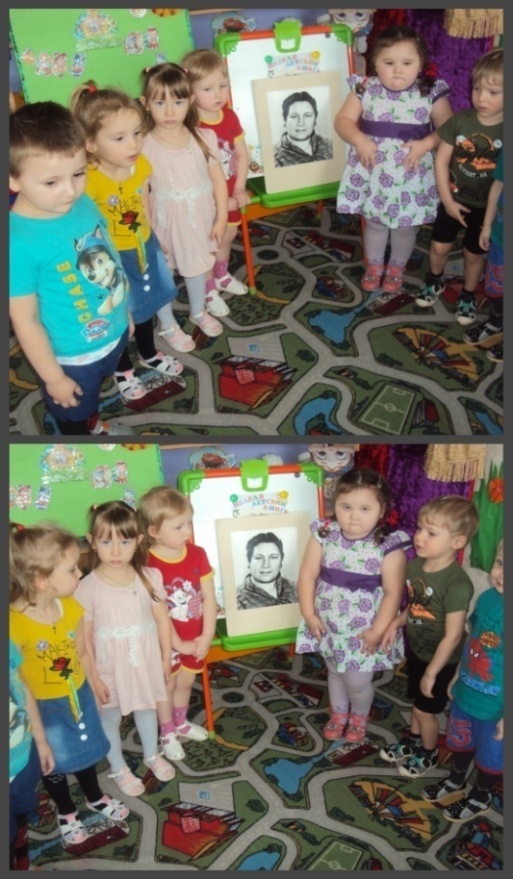 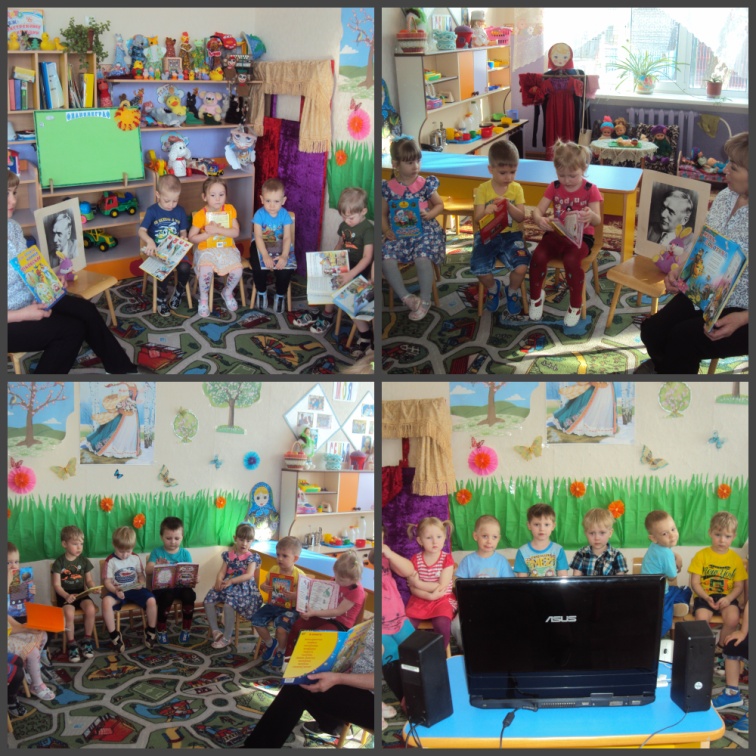 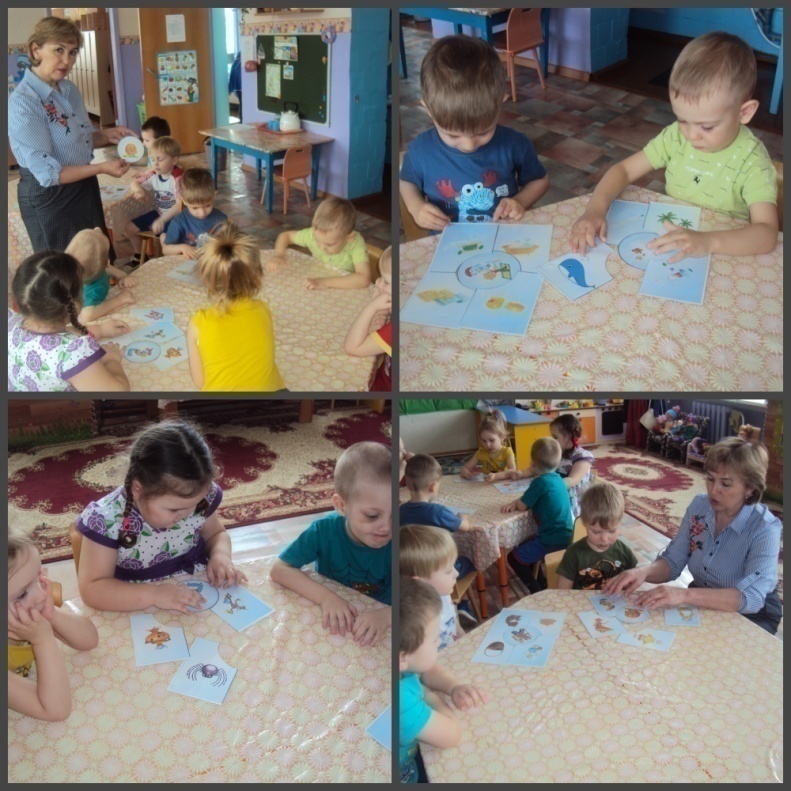 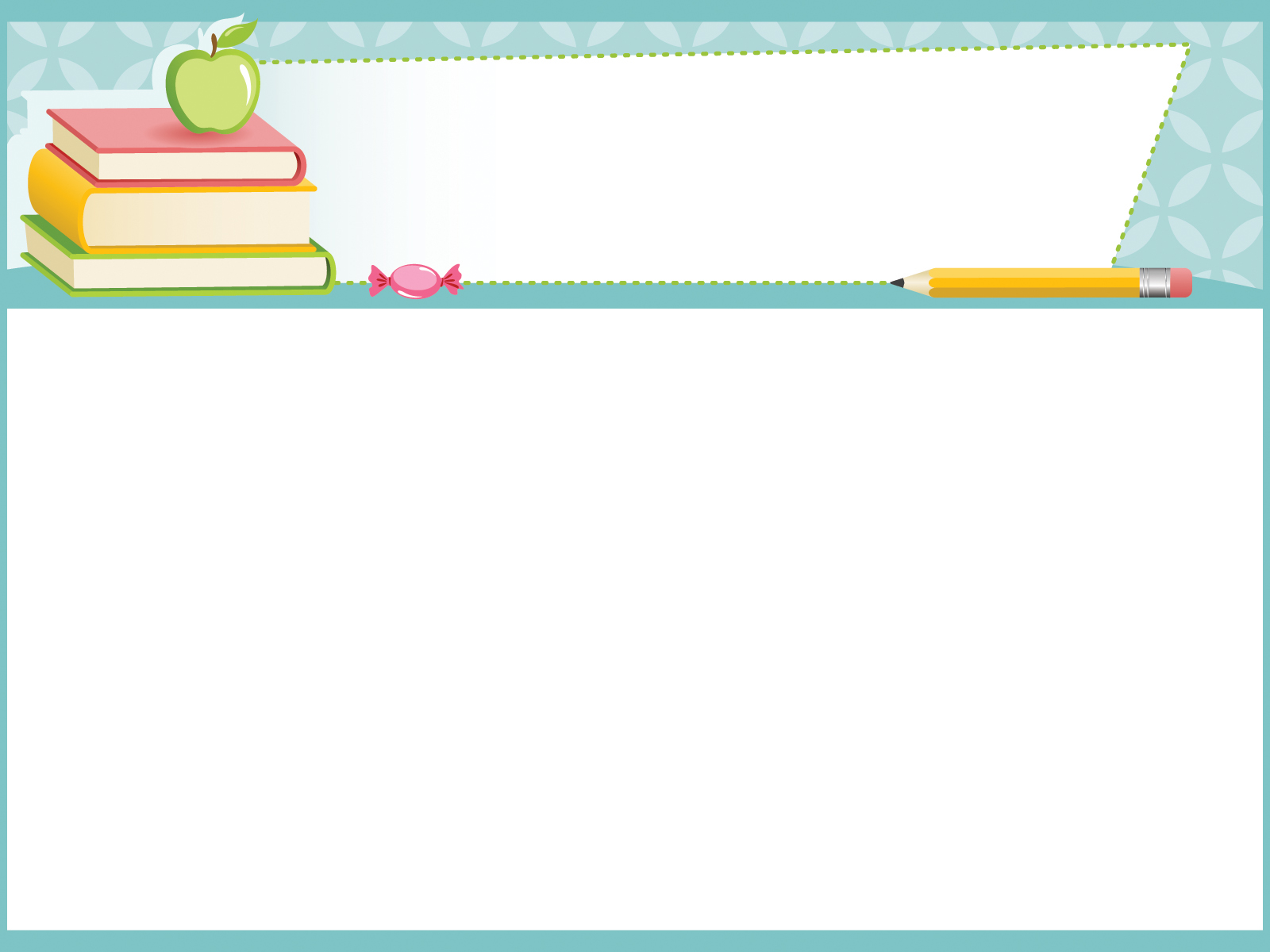 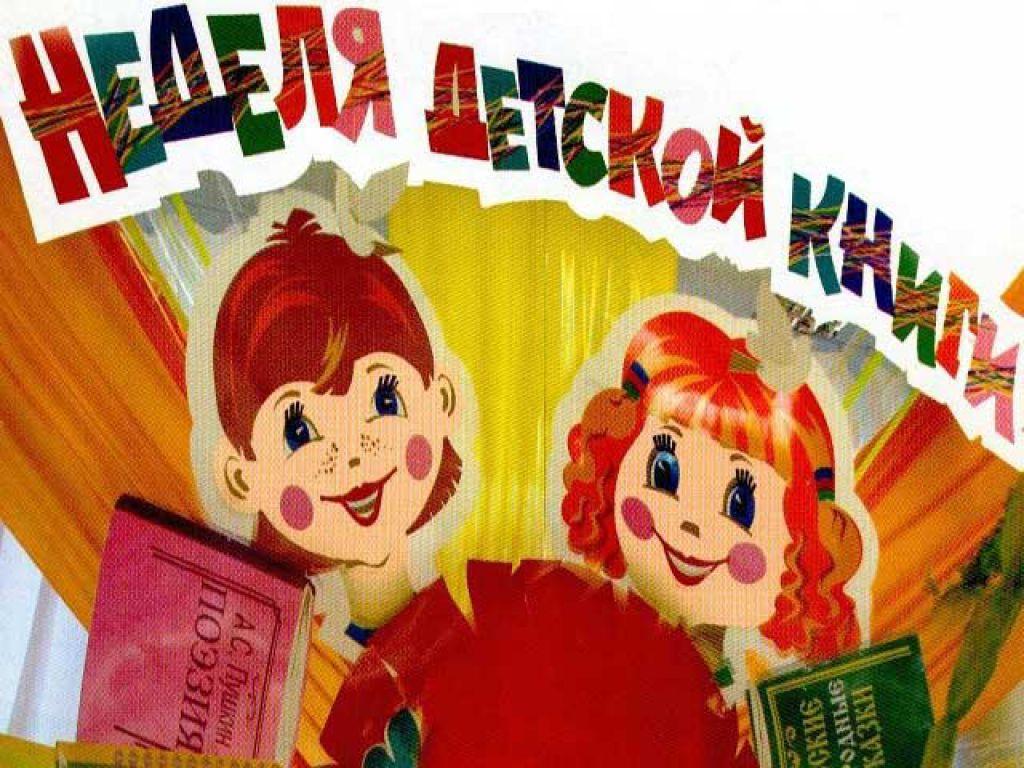 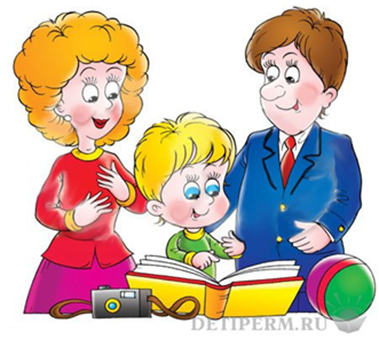 Пальчиковый  театр 
по сказке «Теремок» 
с участием мамы-Петровой  Е.С.
«Книжкина  больница»
с участием мамы-Белявской  О.Н.
Кукольный спектакль
«Петушок  и лиса»
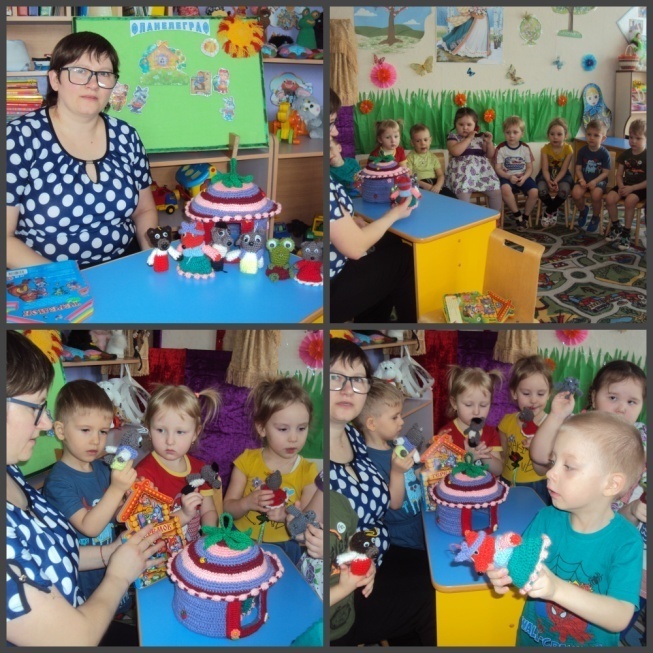 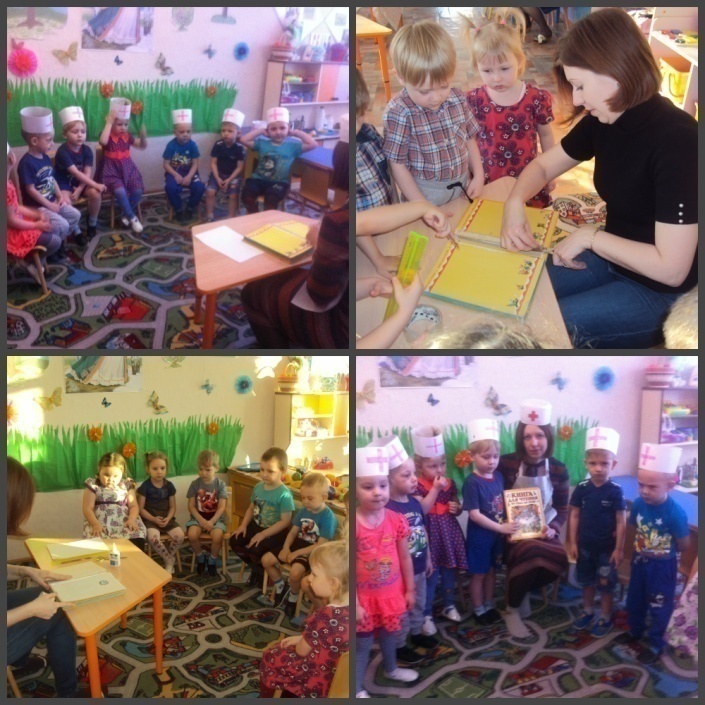 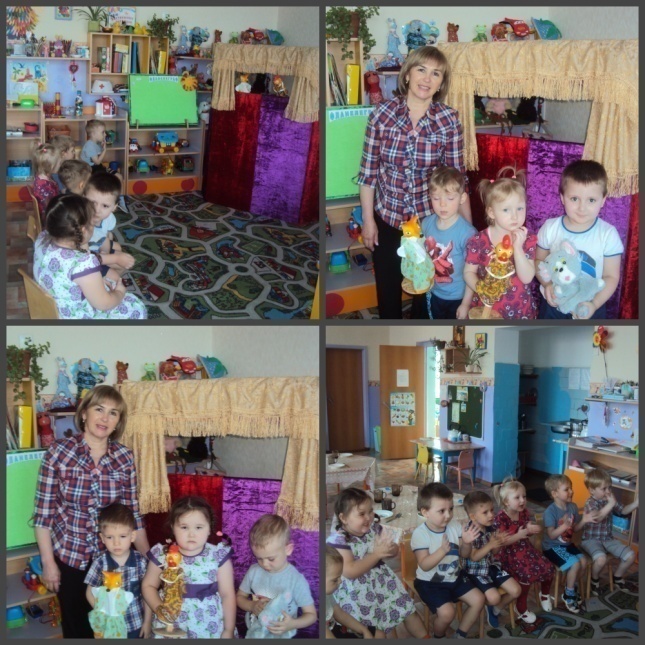 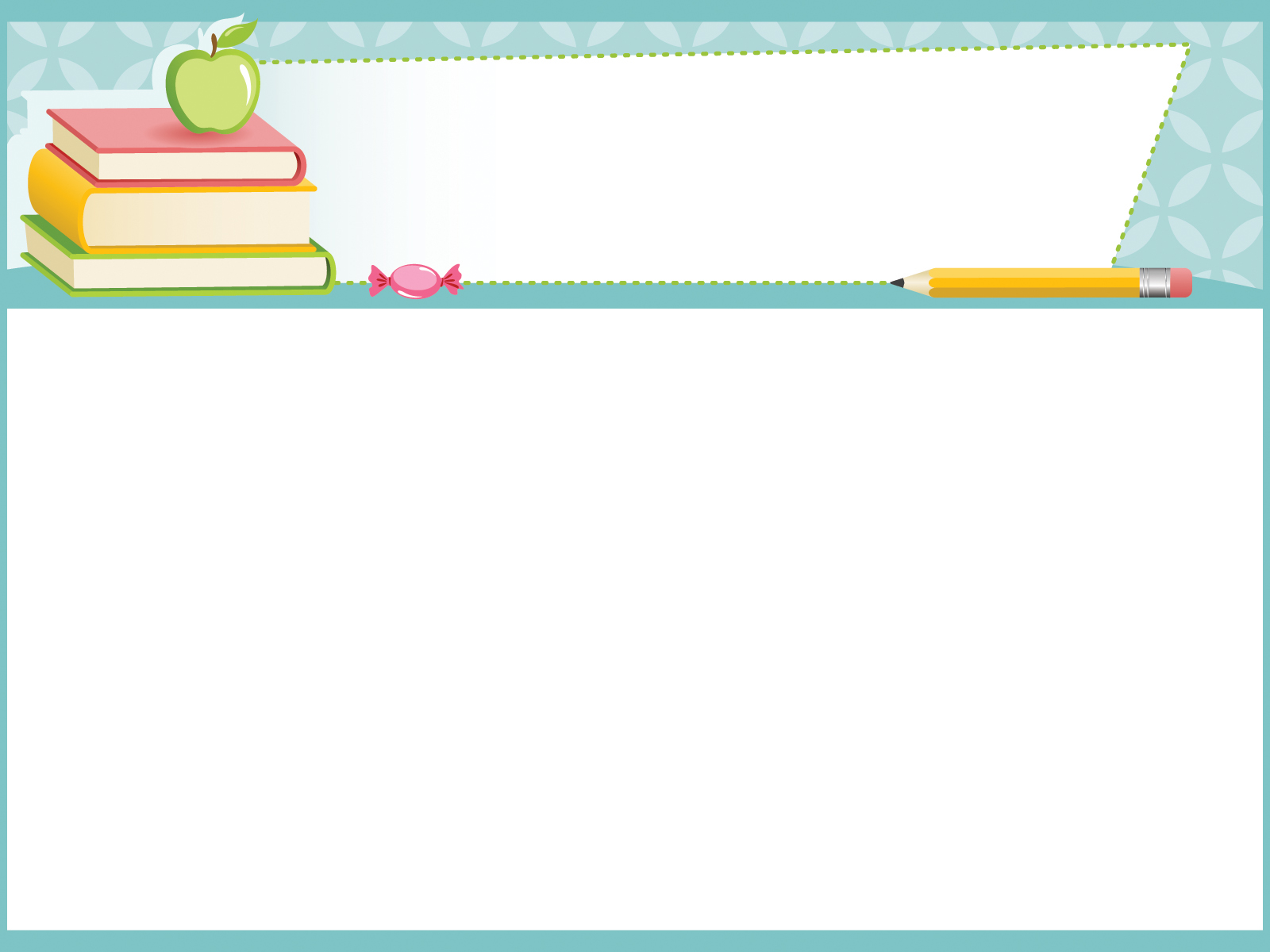 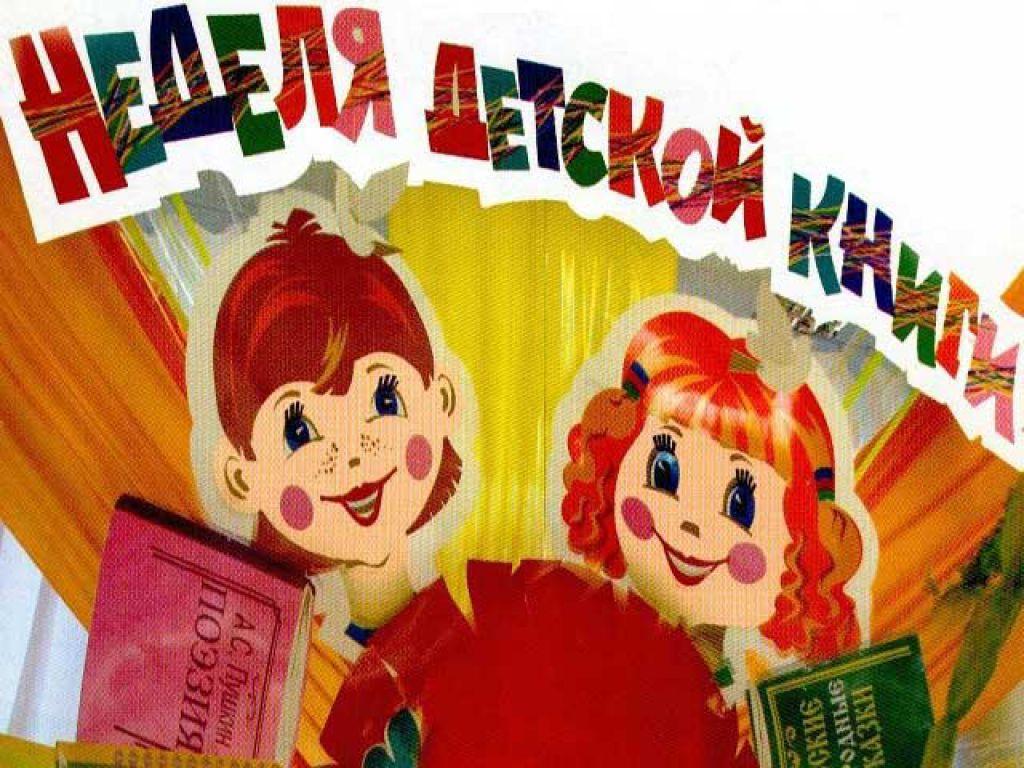 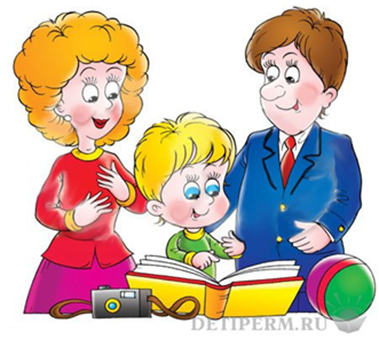 Совместное творчество родителей и детей – «Книжка-самоделка»
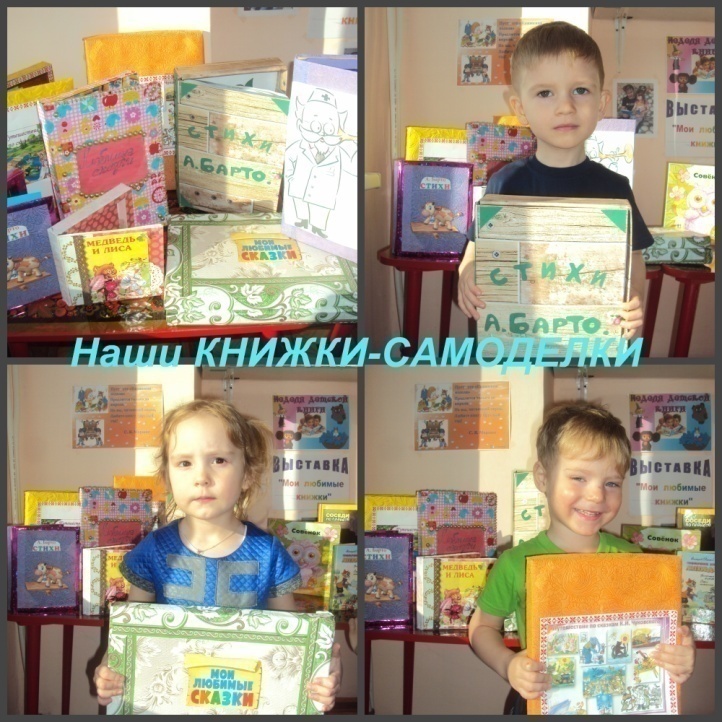 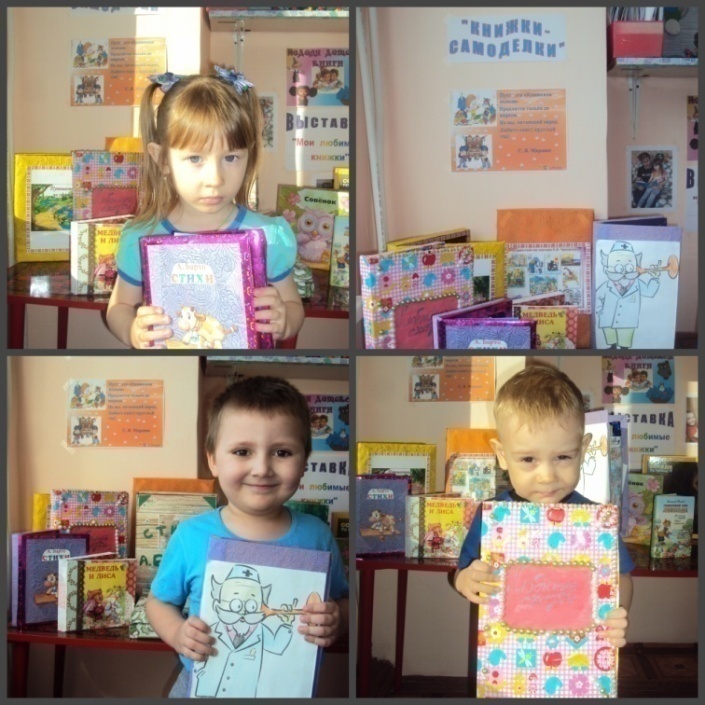 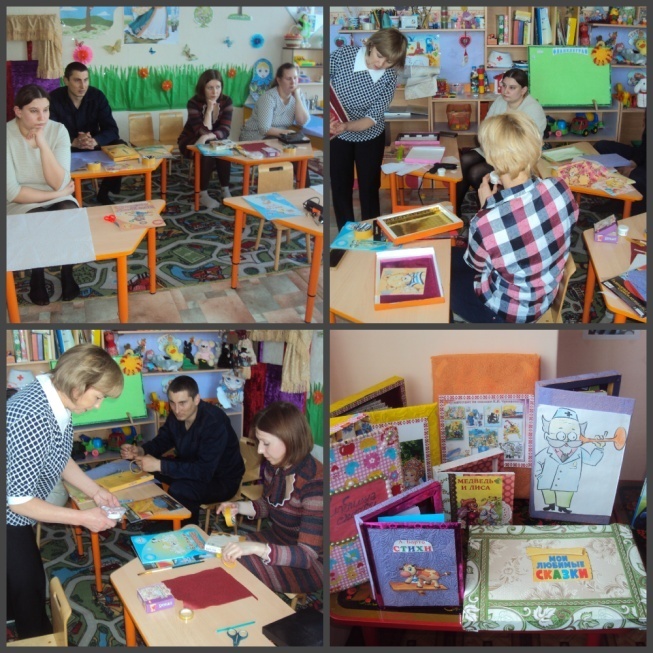 Мастер-класс с родителями по созданию книжки-самоделки
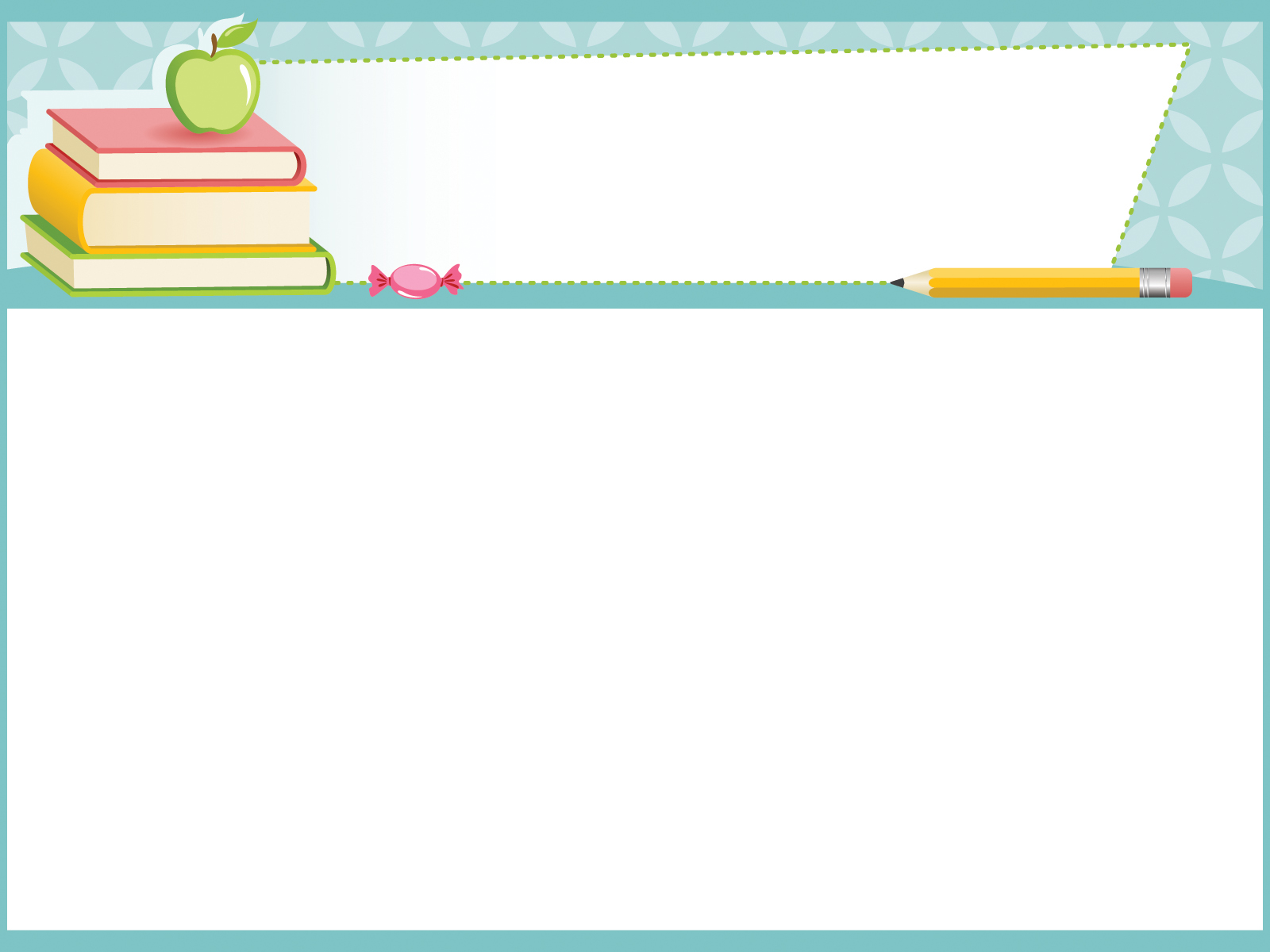 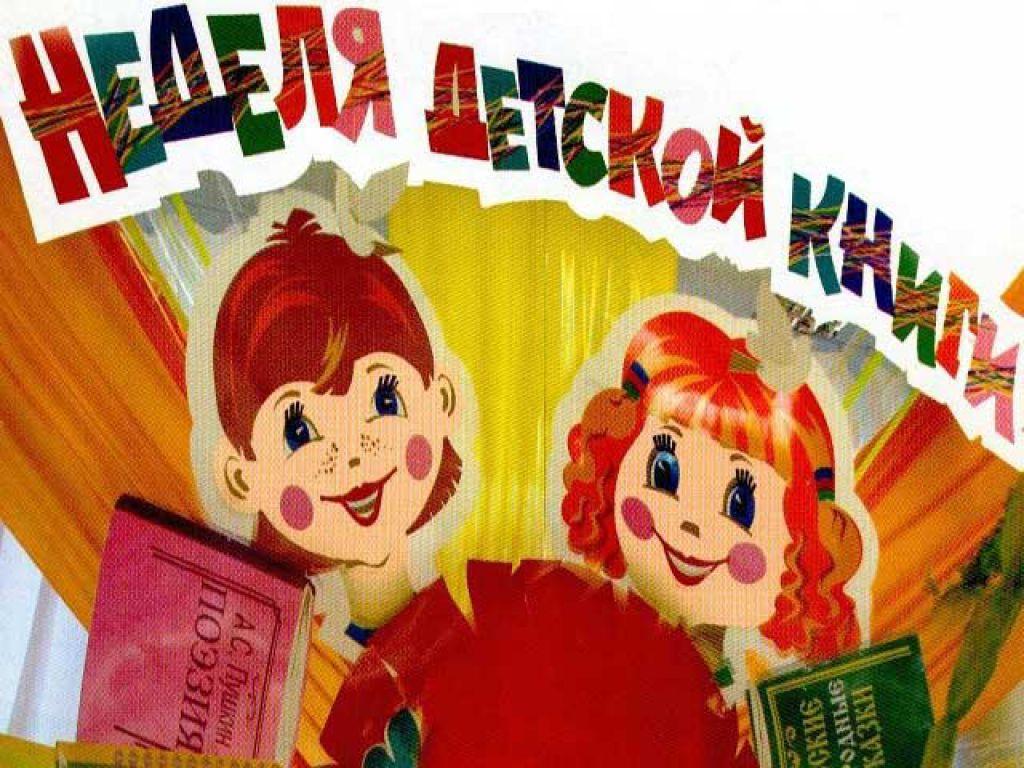 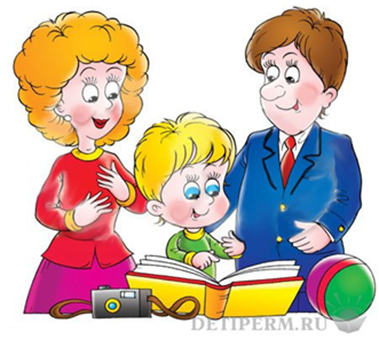 Выставка 
«Моя любимая домашняя книга»
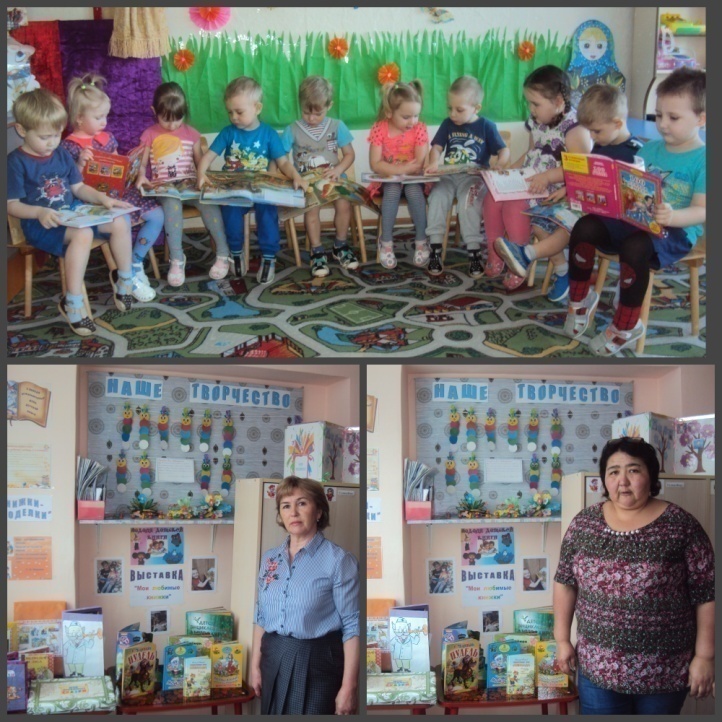 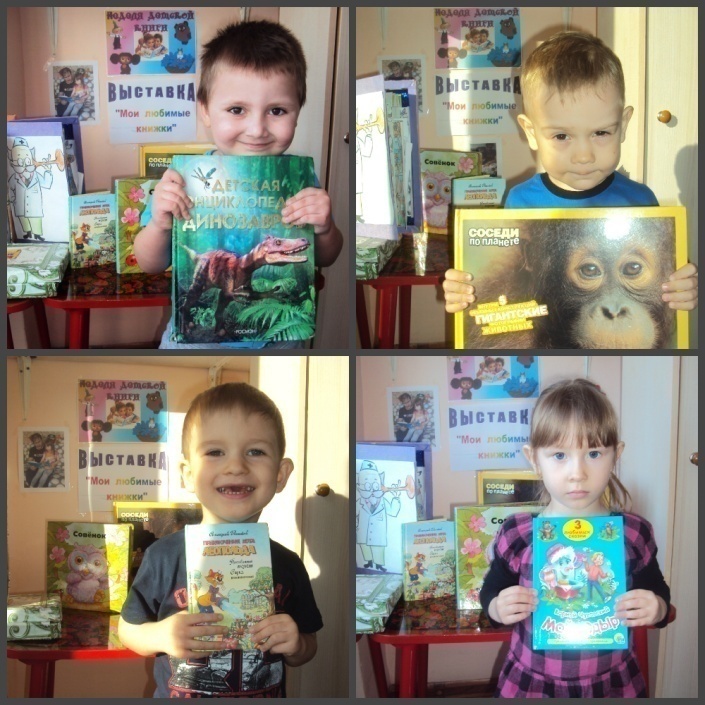 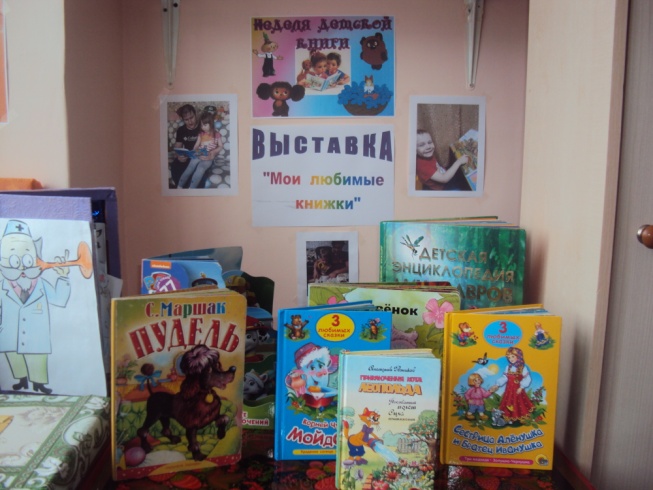 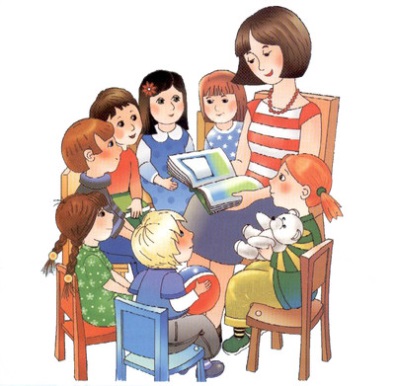 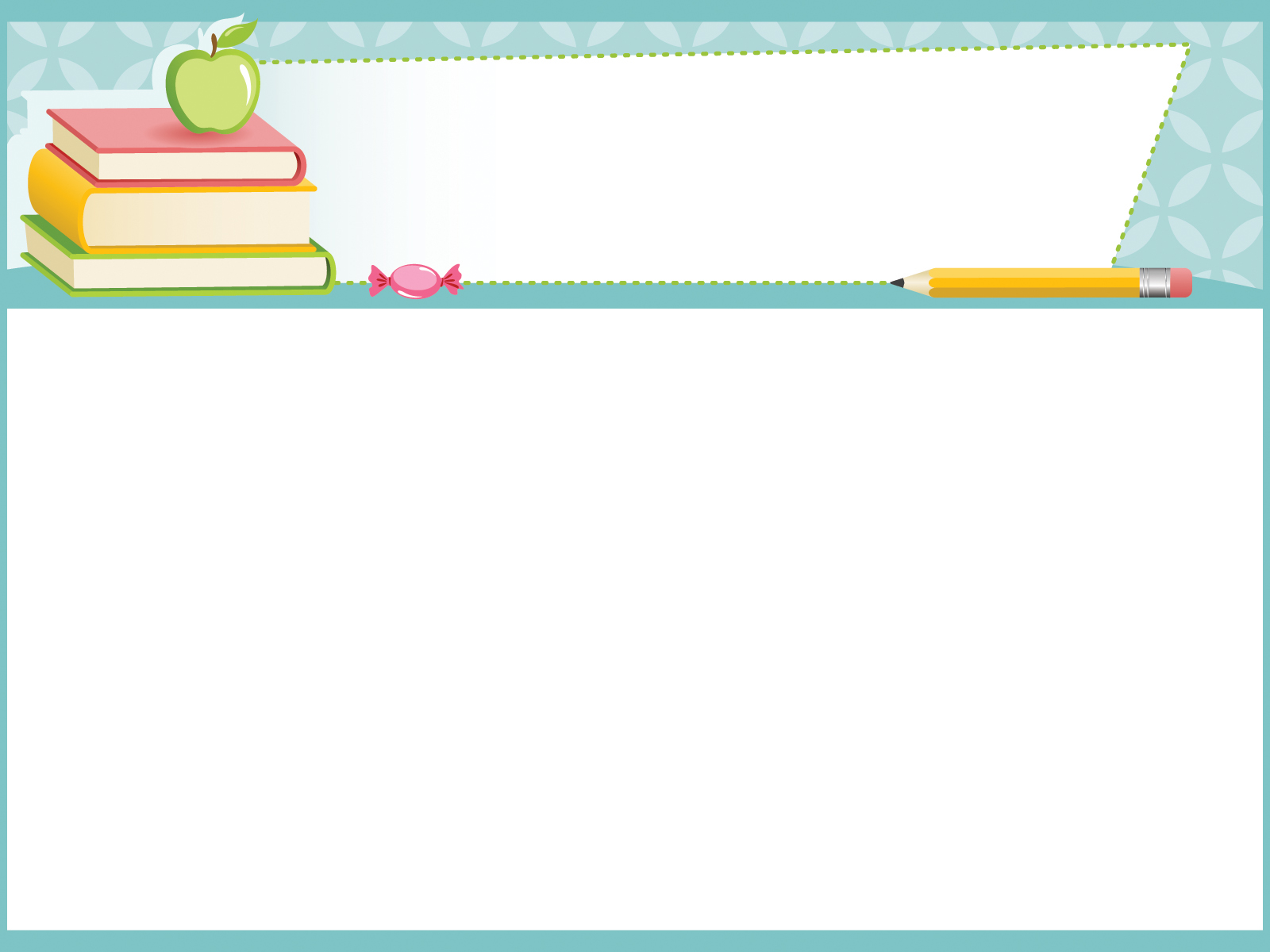 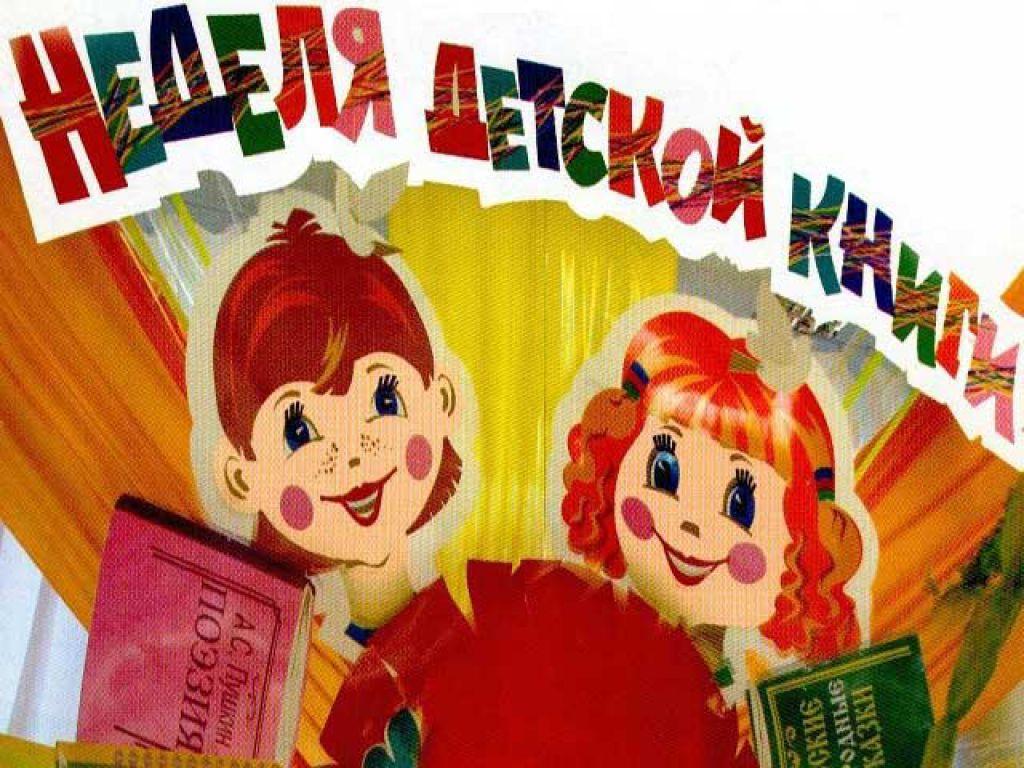 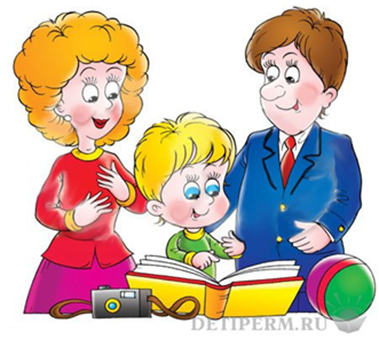 Сказка «Колобок» на фланелеграфе с участием мамы-Воробьёвой Е.С..
Веселая зарядка с клоуном Плюхом
(в роли  мама-Петрова  Е.С.)
Порядок на книжной  полке с участием мамы-Исаковой Ю.С.
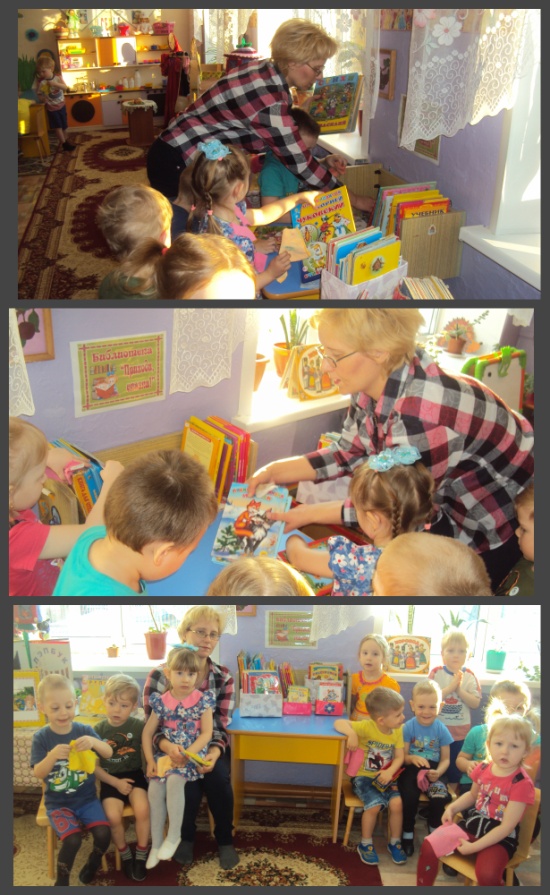 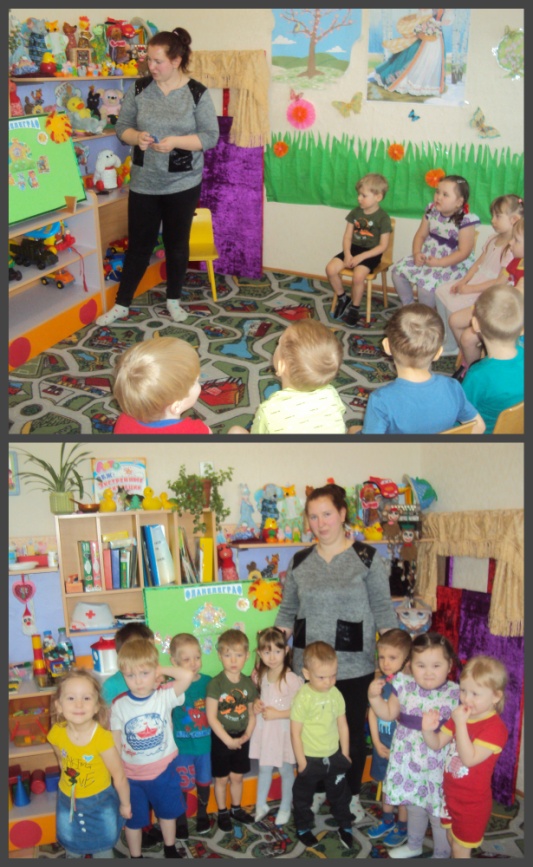 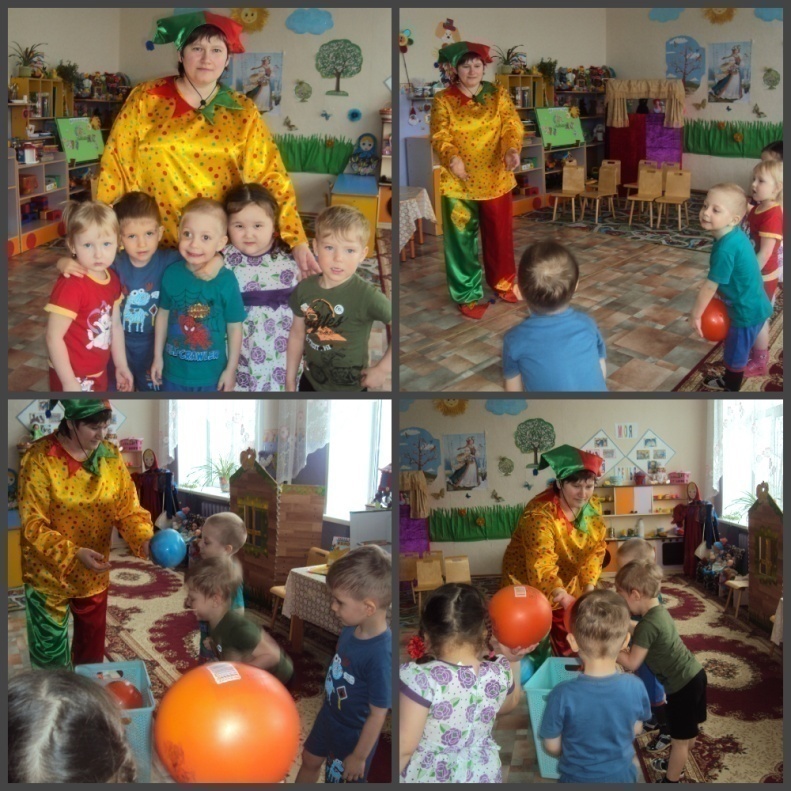 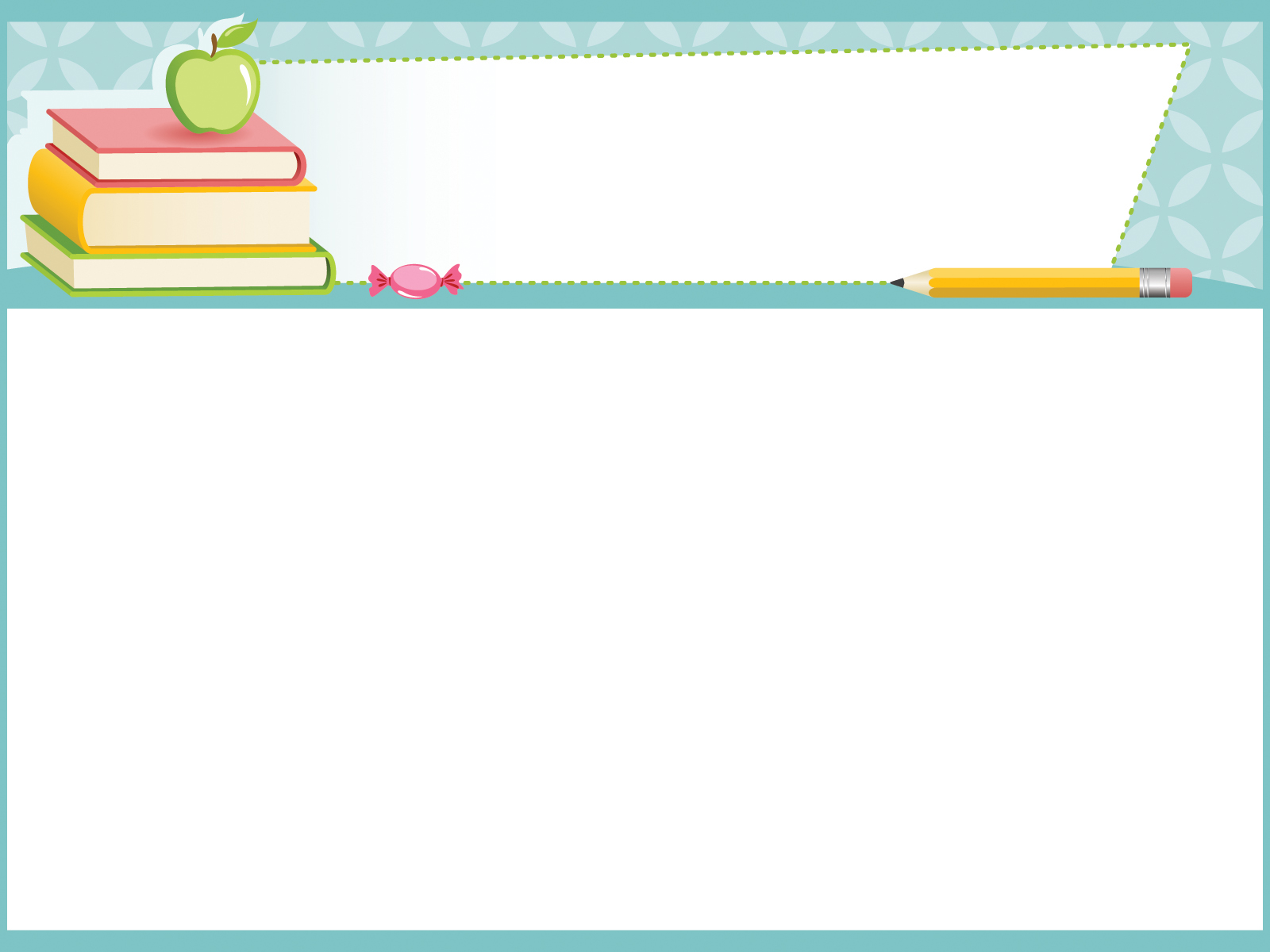 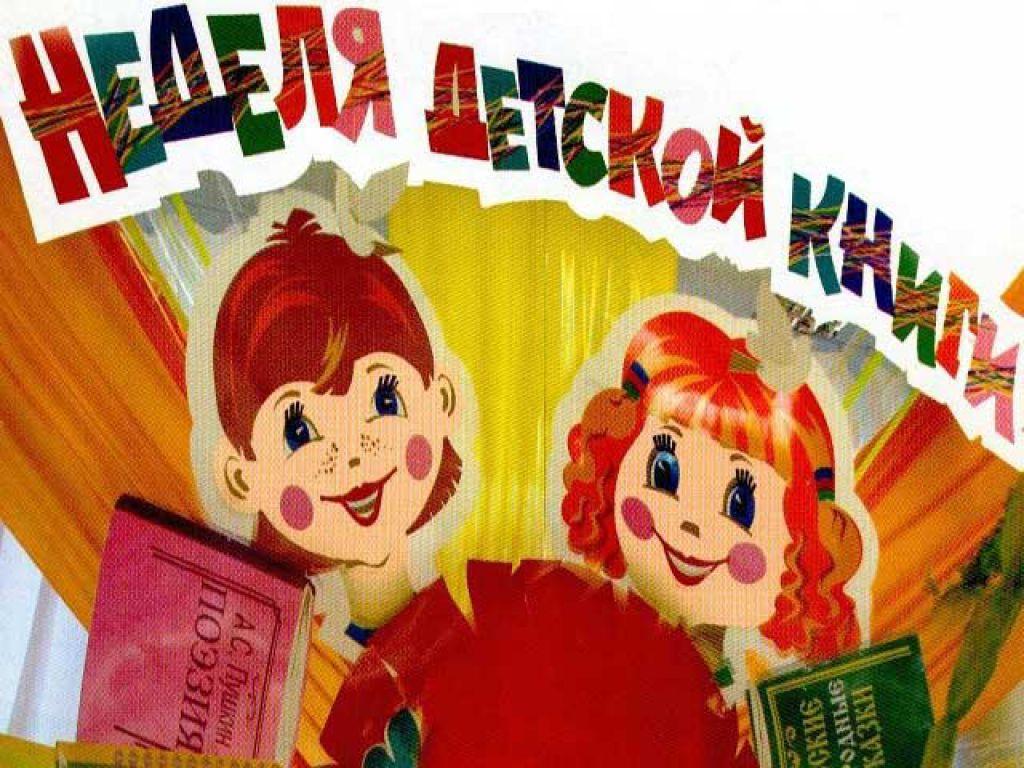 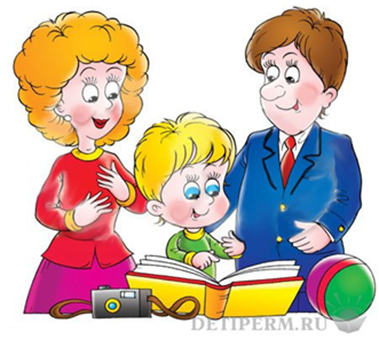 Сюжетно-ролевая  игра «Книжный  магазин»
Выставка 
 книжек-малышек
Закладки  для книг
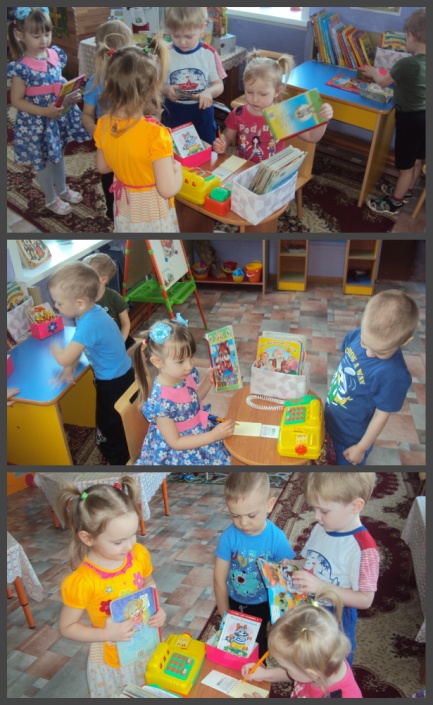 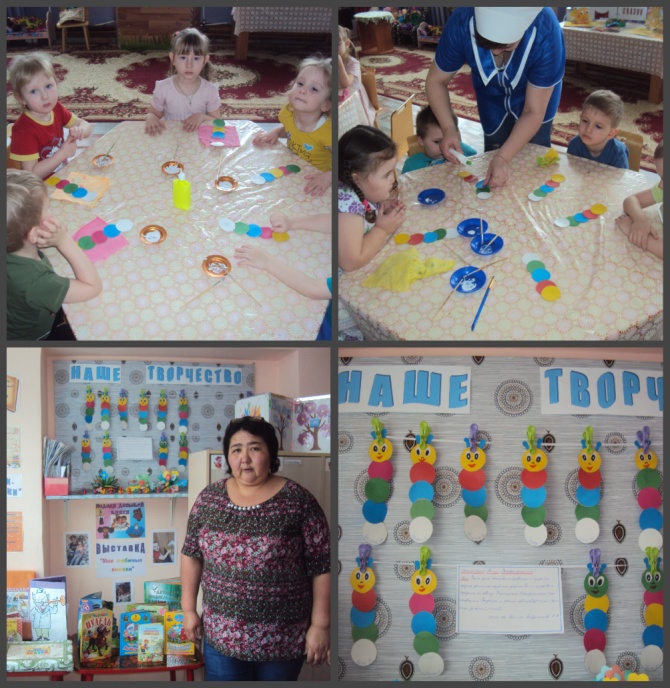 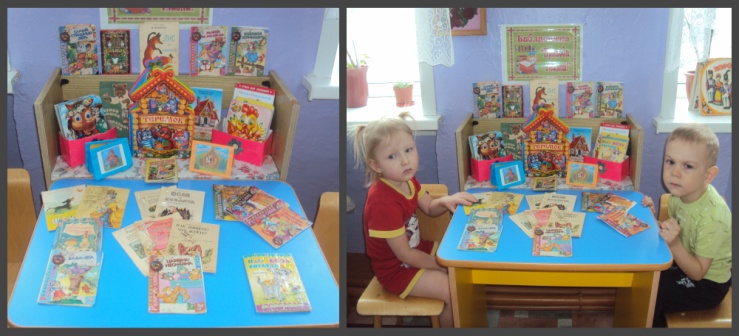 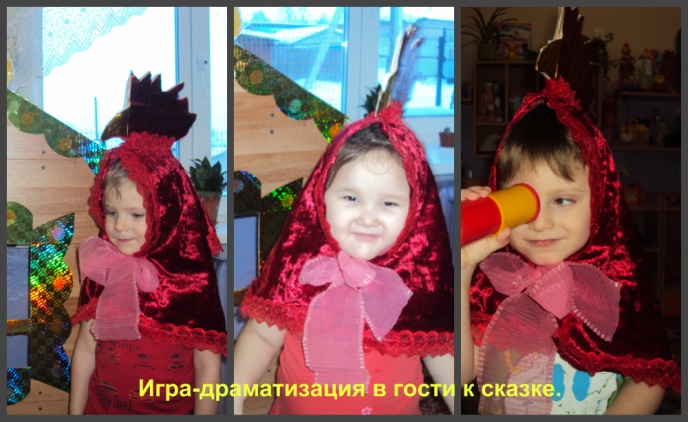 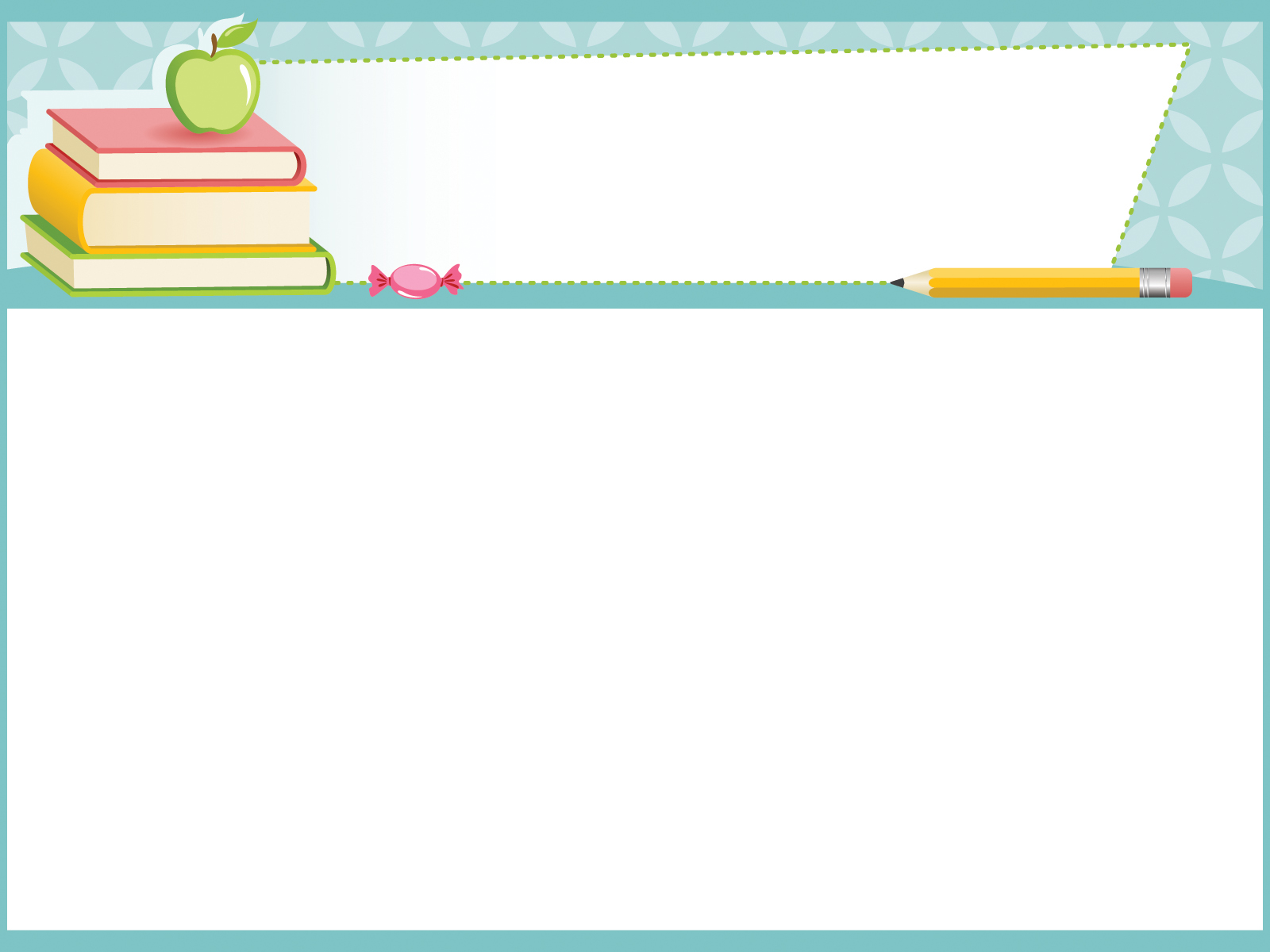 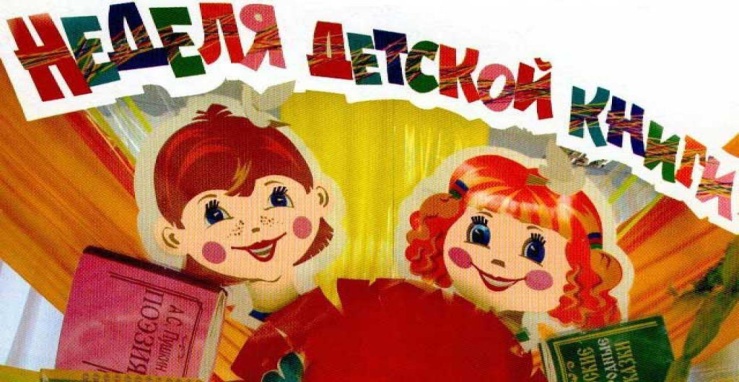 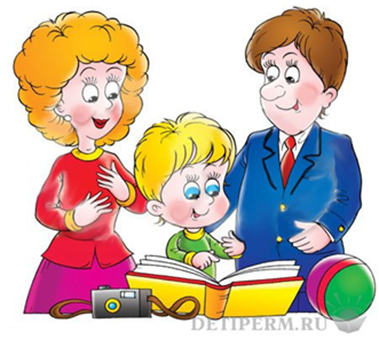 Сюжетно-ролевая игра «Путешествие  по  сказкам»
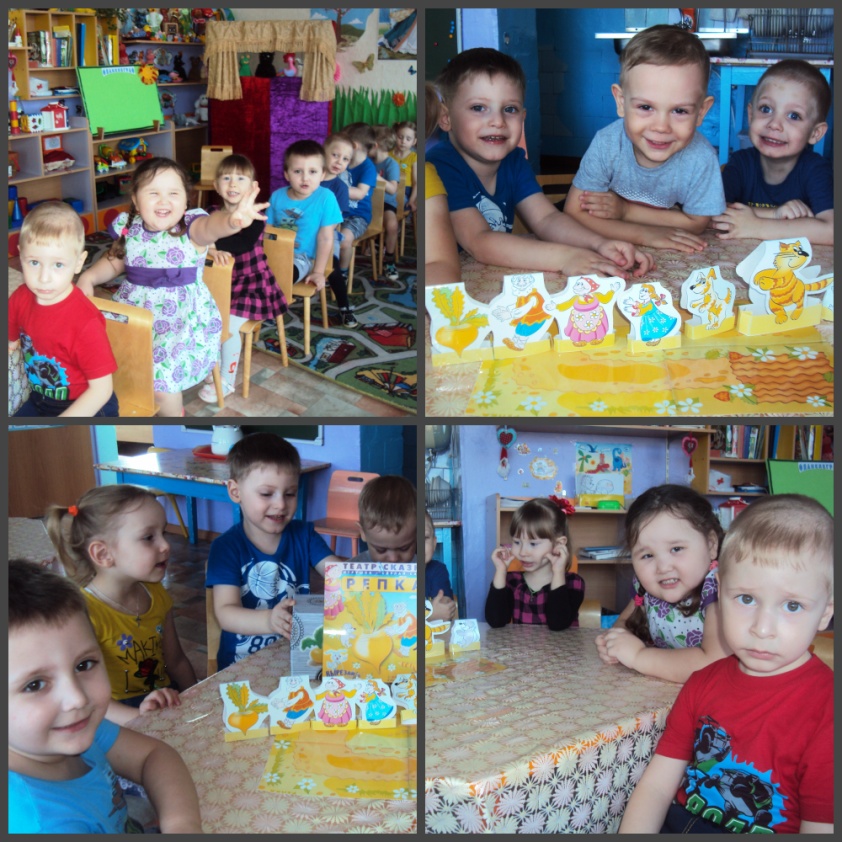 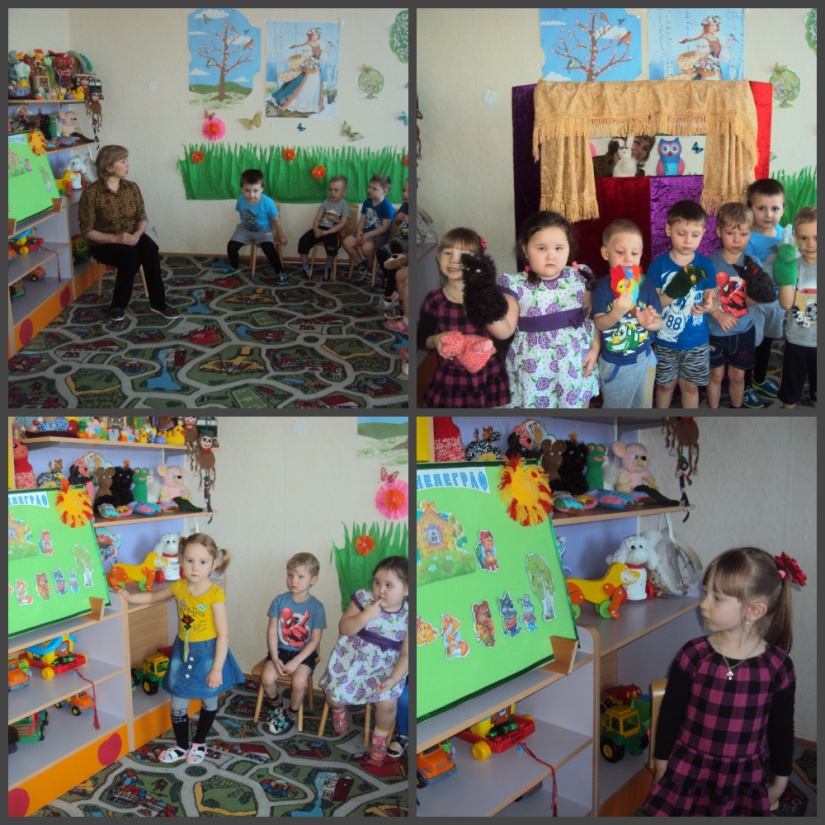 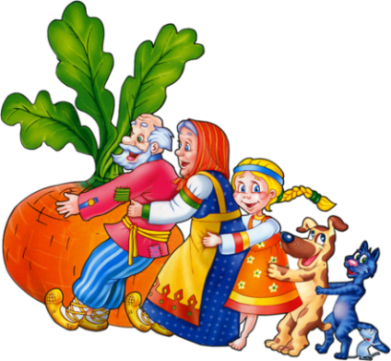 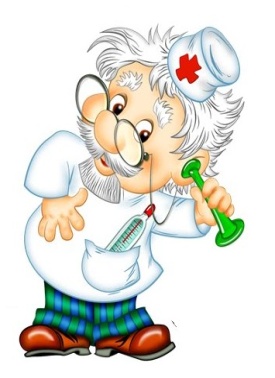 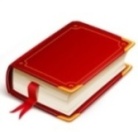 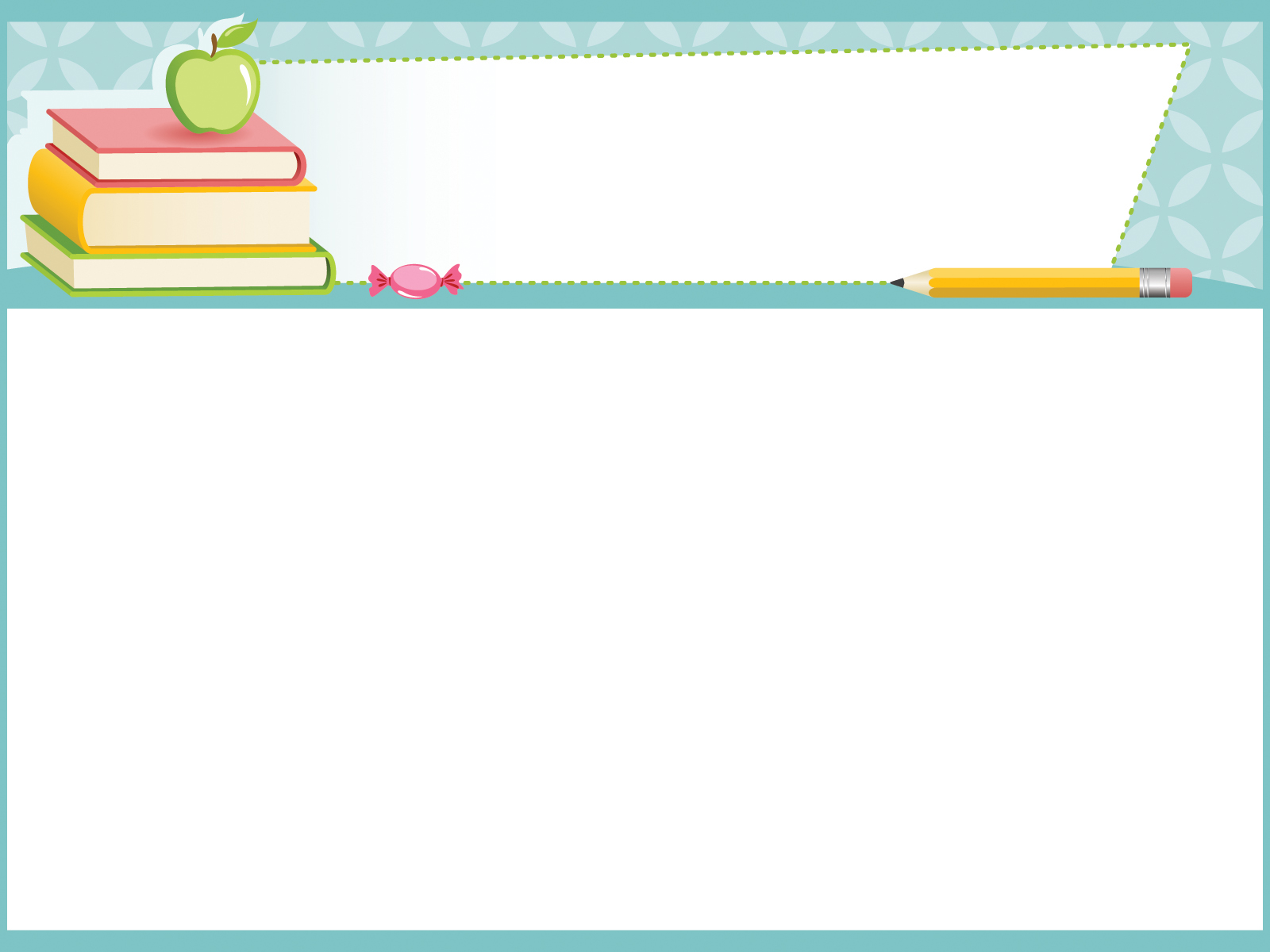 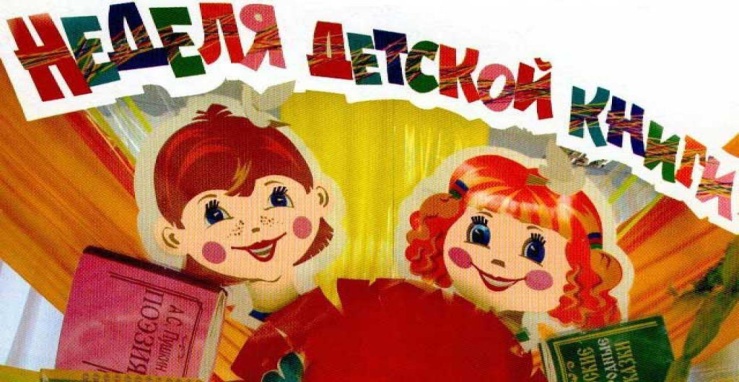 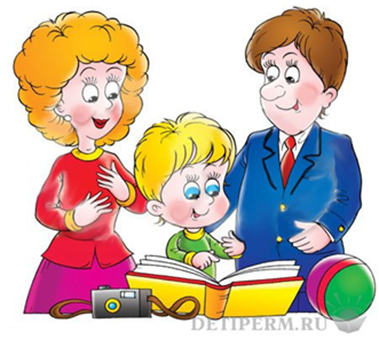 Итоговое мероприятие с родителями
 «В гостях у сказки»
Игра-драматизация по сказке  «Теремок»
 с  участием детей
Игра-драматизация по сказке  «Колобок» 
с участием родителей
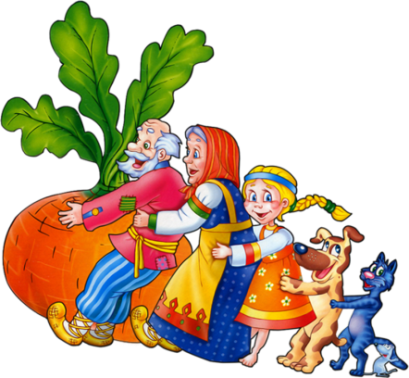 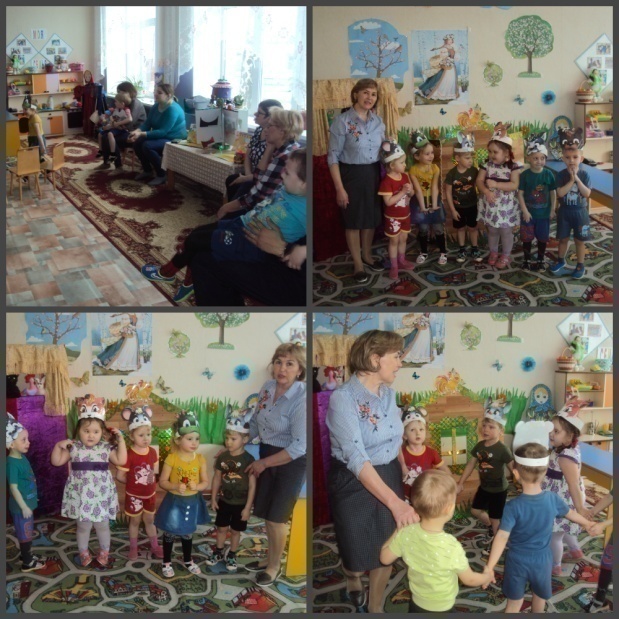 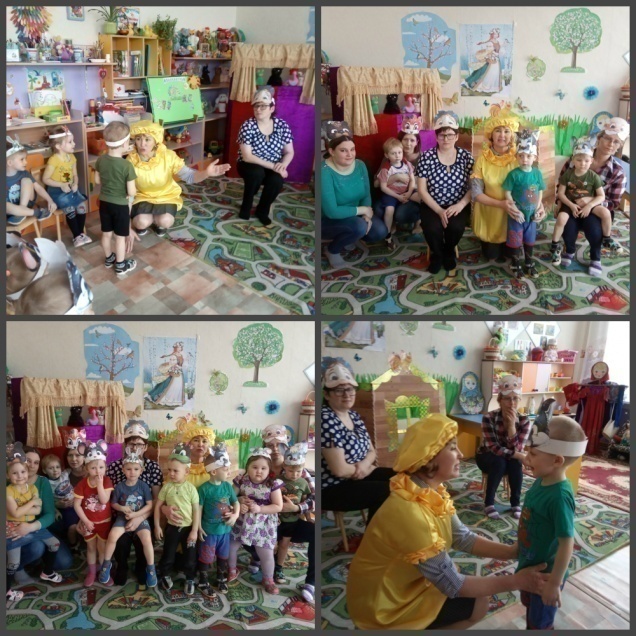 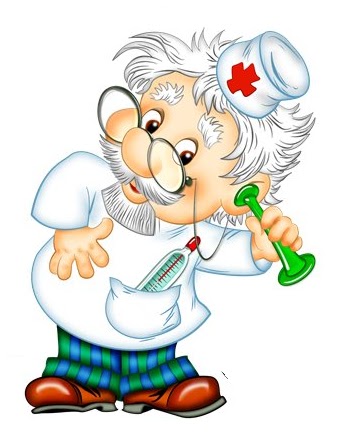 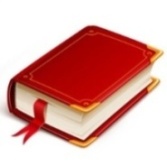